CrowdSearch
Tingxin Yan, Vikas Kumar, and Deepak Ganesan, "CrowdSearch: exploiting crowds for accurate real-time image search on mobile phones," In Proc. of the 8th international conference on Mobile systems, applications, and services (MobiSys), 2010, pp. 77-90.
Presented By:  Lauren Ball
March 16, 2011
Background
Smartphone Capabilities
Massive Deployment
Many Sensors (3G, WiFi, GPS, Camera, Microphone, etc)

Searching Internet Via Smartphone
Trends
70% Smartphone users use internet search
Growth suggests phone searches will dominate other computing devices
User Interface
Searching via typing annoying
Not always a good way to show multiple results
Previous Work
Most successful work for Smartphone Internet Search has been done using GPS and Voice

Using Phone Camera and Image Processing
Real-time
Results have been mostly inaccurate
No good way to show many results
Results must be precise
Human in the loop
Accurate
Expensive
Can have unacceptable delay
Google Goggle
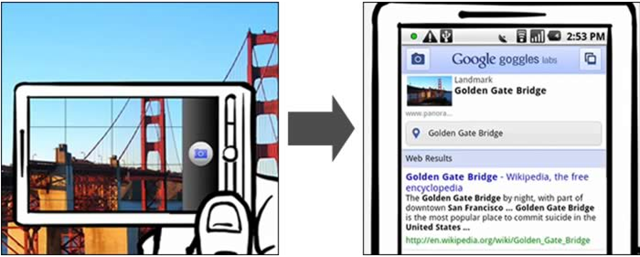 Only works on certain image categories

Often chooses item which is clearly not the focus of the picture

Unreliable
What is Crowd Search
University of Massachusetts in 2010

Goal
Exploiting crowds for accurate real-time image search on mobile phones

CrowdSourcing
Outsource tasks to a group of people
Via Amazon Mechanical Turk (AMT)
Leverages that humans are good at recognizing images
Improves image search precision
Needs to be optimized for cost and delay
Amazon Mechanical Turk
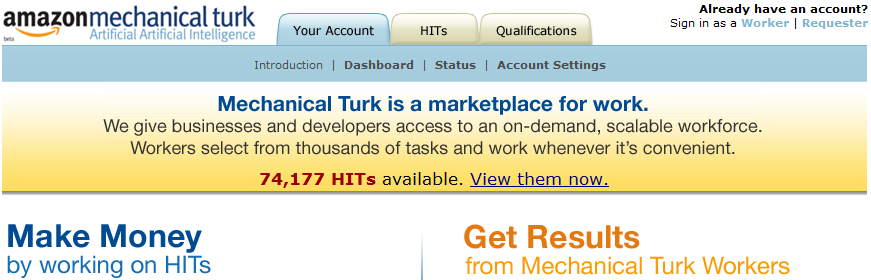 Outlet for CrowdSourcing
“Workers” do simple tasks for monetary reward
MTurk API for “Requesters”
System Architecture
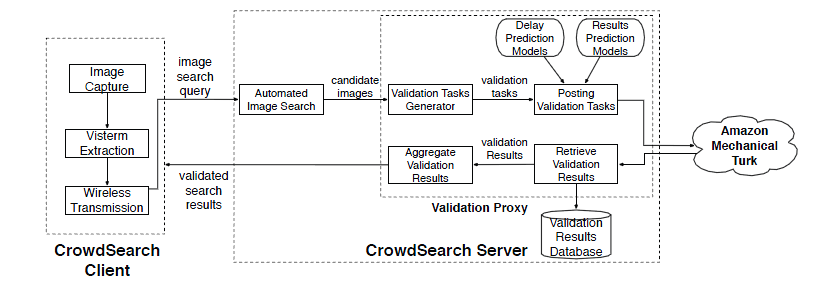 Components
Mobile Phone
Queries
Local Image Processing
Displays responses
Remote Server
Cloud Backend
Image Search
Triggers Image Validation
Crowd Sourcing System
Validates Results
Crowd Search Operation
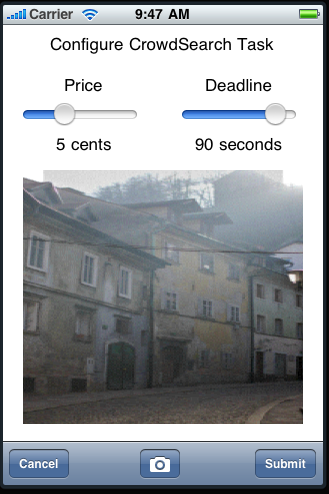 Crowd Search Query Requires
Image
Query deadline
Payment mechanism

Looks to find multiple verifications
Crowd Search Operation (Cont)
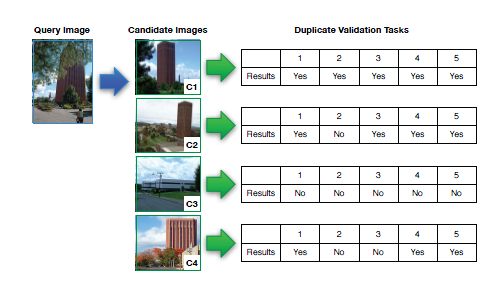 Delay-Cost Tradeoff
Parallel posting
Immediately posts all candidates
Pro: Minimizes delay
Con: Maximum cost guaranteed

Serial Posting
Posts top ranked candidate first and waits for results then posts next (and continues)
Pro: Minimizes cost
Con: Maximizes delay
Backend Server
Identifies Ranked Candidate Images
Scale-invariant feature transformation is used (SIFT)
Detects and Describes local features in images
Finds images with closest matching features
Performs Crowd Search Algorithm
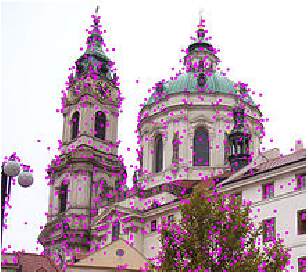 Crowd Search Algorithm
Attempts to return at least one correct result within the deadline specified

Uses a balance of the Parallel and Serial Methods to optimize for Delay and Cost

Two Major Components
Delay Prediction
Result Prediction
Delay Prediction
Delay consists of
Acceptance Delay
Submission Delay

With Crowd Search a model of the delay was developed in order to be able to accurately predict delay times.
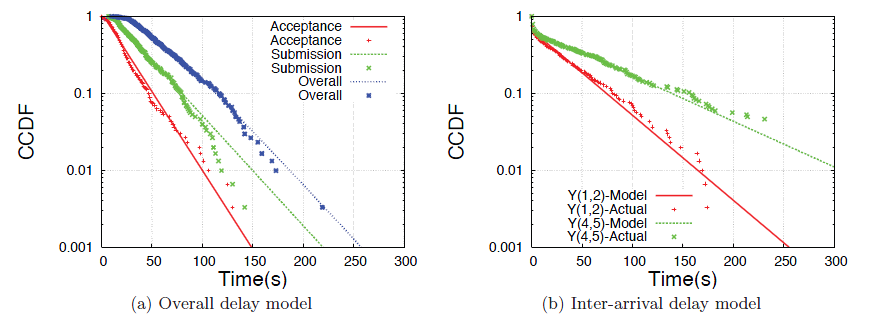 Result Prediction
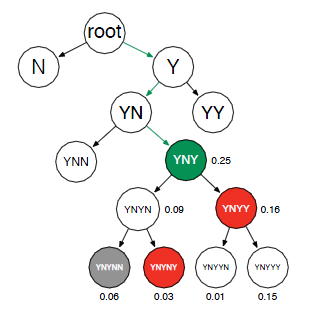 Probability of 'YNYY' occurring after 'YNY' is 0.16 / 0.25 = 0.64

This result is showing a Majority of 5 case
Crowd Search Experiment
iPhone Application

Considered 4 Image Categories
Human Faces
Flowers
Buildings
Book Covers

Server was trained on 1000s of images

Tested 500 images to measure for
Precision - #correct results/#correctly returned to user
Recall – #correctly retrieved/#correct results
Cost – in dollars
Results – Precision
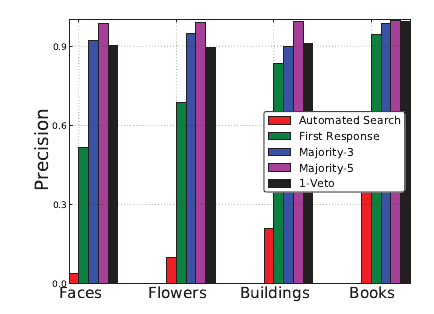 Results - Recall
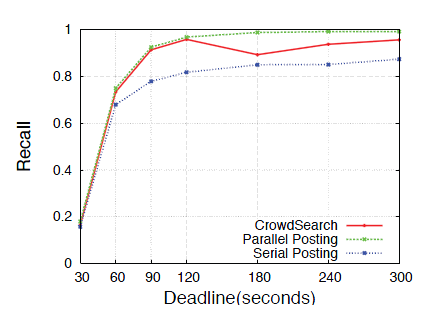 Results - Cost
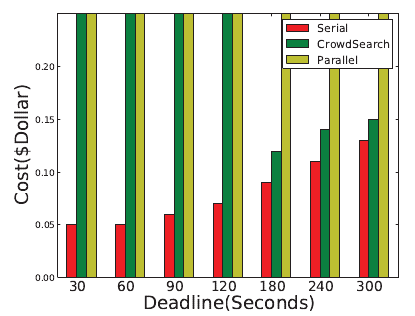 Other Considerations
Looked to minimize energy consumption

Partitioning Minimal Server Processing to Phone

Using iPhone
AT&T 3G
More Power Consumption
Lower Bandwidth
WiFi
Better Power Consumption
Higher Bandwidth
Results
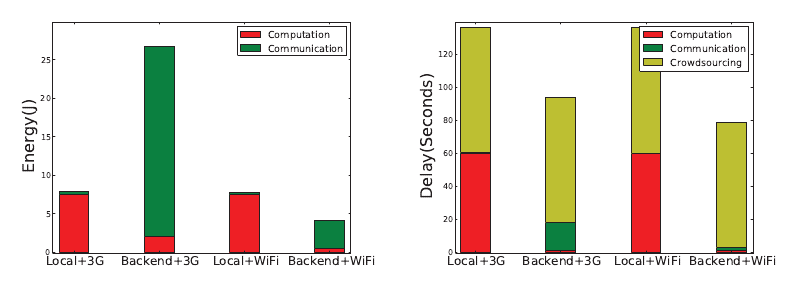 Using the server backend for processing with WiFi communication showed the best results!
Conclusions
Crowd Search was able to reach greater than 95% precision for the image types explored

Compared to other systems Crowd Search provides up to 50% search cost savings

Crowd Search Optimized for Cost and Delay better than a pure serial or parallel method
Possible Improvements
Improve Performance
Currently takes ~2 minutes
Initial image processing tuning

Online training of models
Increasing data sets

Crowd Sourcing for other inputs (video, audio, etc)

Improving payment models
References
[13] J. Philbin, O. Chum, M. Isard, J. Sivic, and A. Zisserman.
Object retrieval with large vocabularies and fast spatial
matching. In CVPR, 2007.
[14] V. S. Sheng, F. Provost, and P. G. Ipeirotis. Get another label?
improving data quality and data mining using multiple, noisy
labelers. In In Proceeding of KDD ’08, pages 614–622, 2008.
[15] A. Sorokin and D. Forsyth. Utility data annotation with
amazon mechanical turk. Computer Vision and Pattern
Recognition Workshops, Jan 2008.
[16] http://images.google.com/imagelabeler/. Google Labeler.
[17] https://www.livework.com/. LiveWork: Outsource Business
Tasks To Teams of On-Demand Workers.
[18] http://www.abiresearch.com/research/1002762-US+Mobile+
Email+and+Mobile+Web+Access+Trends. US Mobile Email and
Mobile Web Access Trends - 2008.
[19] http://www.chacha.com/. ChaCha: Real people answering your
questions.
[20] http://www.crowdspirit.com/. CrowdSpirit: enables businesses
to involve innovators from outside the company directly in the
design of innovative products and services.
[21] http://www.google.com/mobile/products/search.html#p=default.
Goggle: Google image search on mobile phones.
[22] http://www.sensorplanet.org/. Sensor Planet: a mobile
device-centric large-scale Wireless Sensor Networks.
[23] http://www.taskcn.com/. Taskcn: A platform for outsourcing
tasks.
[24] http://www.theextraordinaries.org/crowdsourcing.html. The
Extraordinaries.
[25] http://www.topcoder.com/. www.topcoder.com.
[26] http://www.vlfeat.org/~vedaldi/code/siftpp.html. SIFT++: a
lightweight C++ implementation of SIFT detector and
descriptor.
[27] http://www.wired.com/gadgetlab/2008/12/amazons-iphone/.
Amazon Mobile: Amazon Remember.
[28] L. von Ahn and L. Dabbish. Labeling images with a computer
game. In CHI ’04: Proceedings of the SIGCHI conference on
Human factors in computing systems, pages 319–326, New
York, NY, USA, 2004. ACM Press.
[29] L. von Ahn, B. Maurer, C. Mcmillen, D. Abraham, and
M. Blum. recaptcha: Human-based character recognition via
web security measures. Science, 321(5895):1465–1468, August
2008.
[30] T. Yan, D. Ganesan, and R. Manmatha. Distributed image
search in camera sensor networks. In Proceedings of SenSys
2008, Jan 2008.
[31] C. Zhu, K. Li, Q. Lv, L. Shang, and R. Dick. iscope:
personalized multi-modality image search for mobile devices. In
Proceedings of Mobisys ’09, Jun 2009.
[1] M. Azizyan, I. Constandache, and R. Choudhury.
Surroundsense: mobile phone localization via ambience
fingerprinting. In Proceedings of MobiCom 09, Sep 2009.
[2] R. Baeza-Yates and B. Ribeiro-Neto. Modern Information
Retrieval. ACM Press, 1999.
[3] K. P. Burnham and A. D. R. Model Selection and Multimodel
Inference: A Practical Information-Theoretic Approach,
Second Edition. Springer Science, New York, 2002.
[4] A. T. Campbell, S. B. Eisenman, N. D. Lane, E. Miluzzo, and
R. A. Peterson. People-centric urban sensing. In WICON ’06:
Proceedings of the 2nd annual international workshop on
Wireless internet, page 18, New York, NY, USA, 2006. ACM.
[5] O. Chum, J. Philbin, M. Isard, and A. Zisserman. Scalable near
identical image and shot detection. In Proceedings of CIVR
’07, pages 549–556, New York, NY, USA, 2007.
[6] E. Cuervo, A. Balasubramanian, D. ki Cho, A. Wolman,
S. Saroiu, R. Chandra, and P. Bahl. Maui: Making
smartphones last longer with code offload. In In Proceedings of
ACM MobiSys, 2010.
[7] S. B. Eisenman, N. D. Lane, E. Miluzzo, R. A. Peterson,
G. seop Ahn, and A. T. Campbell. Metrosense project:
People-centric sensing at scale. In In WSW 2006 at Sensys,
2006.
[8] A. Kittur, E. Chi, and B. Suh. Crowdsourcing user studies with
mechanical turk. CHI 2008, Jan 2008. Crowdsourcing applied
to user study.
[9] D. G. Lowe. Distinctive image features from scale-invariant
keypoints, 2003.
[10] H. Lu, W. Pan, N. D. Lane, T. Choudhury, and A. T.
Campbell. Soundsense: scalable sound sensing for
people-centric applications on mobile phones. In MobiSys,
pages 165–178, 2009.
[11] M.-E. Nilsback. An automatic visual Flora - segmentation and
classification of flowers images. PhD thesis, University of
Oxford, 2009.
[12] M.-E. Nilsback and A. Zisserman. Automated flower
classification over a large number of classes. In Proceedings of
the Indian Conference on Computer Vision, Graphics and
Image Processing, Dec 2008.
Questions??